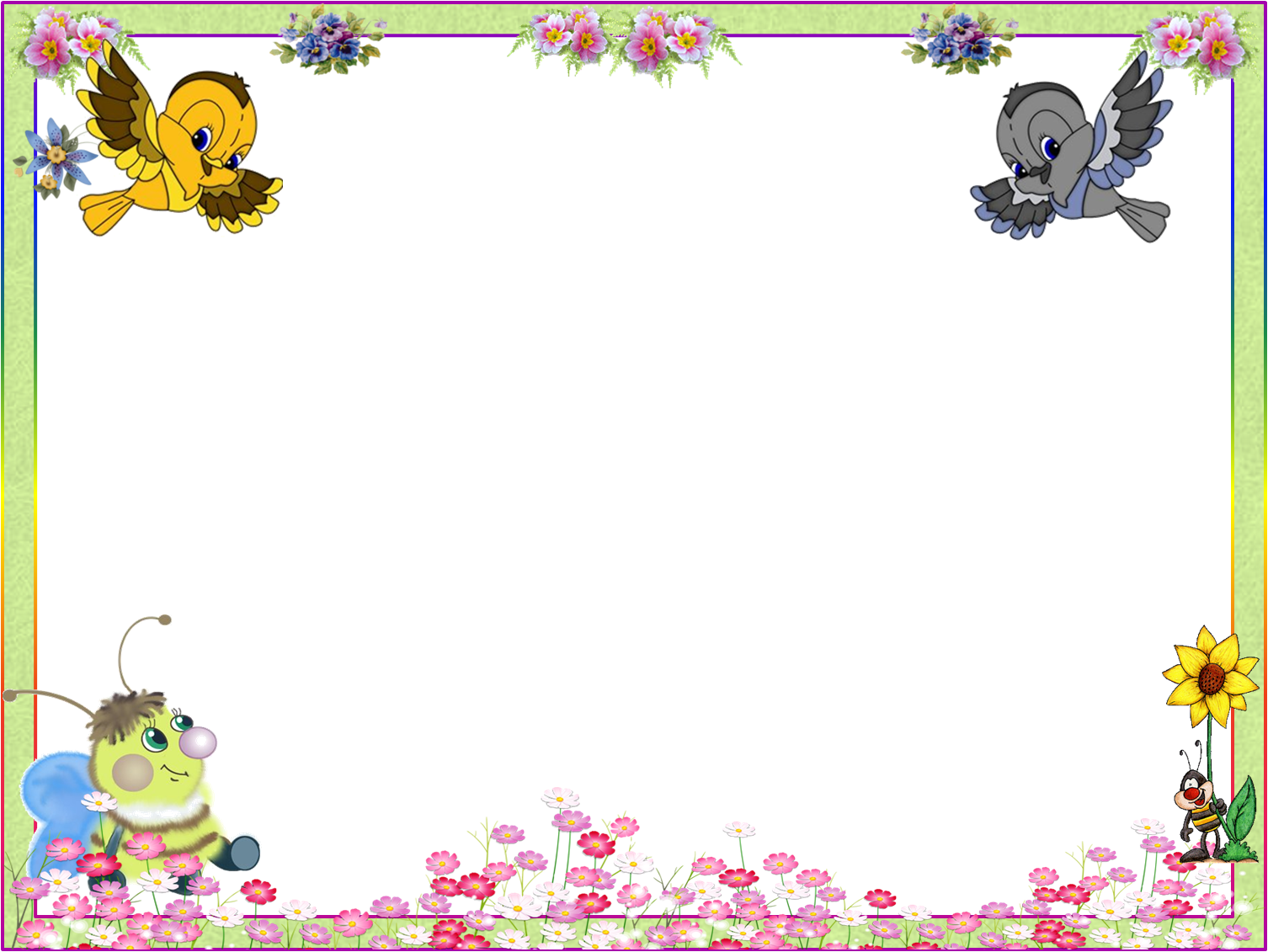 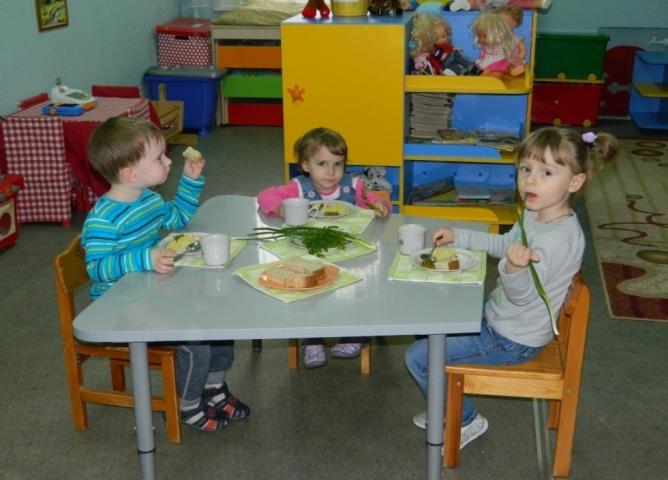 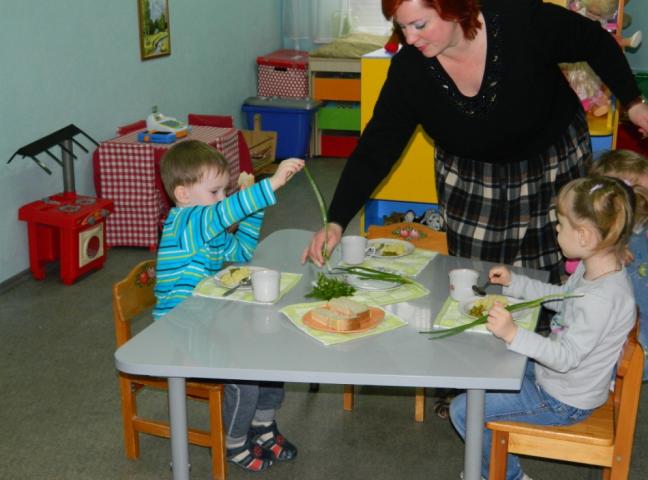 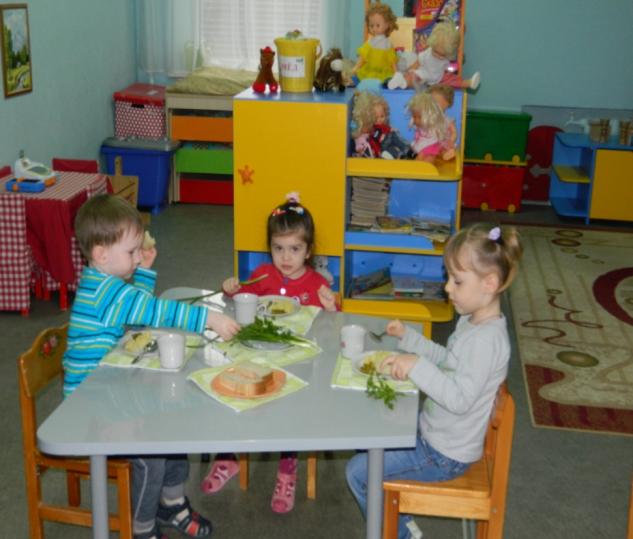 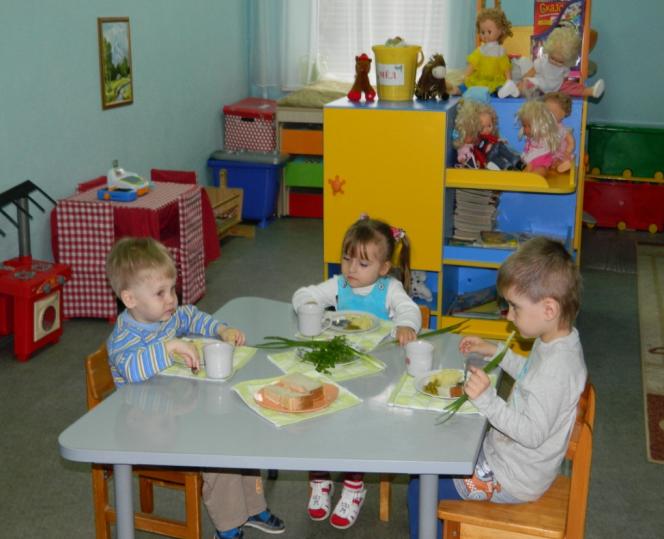 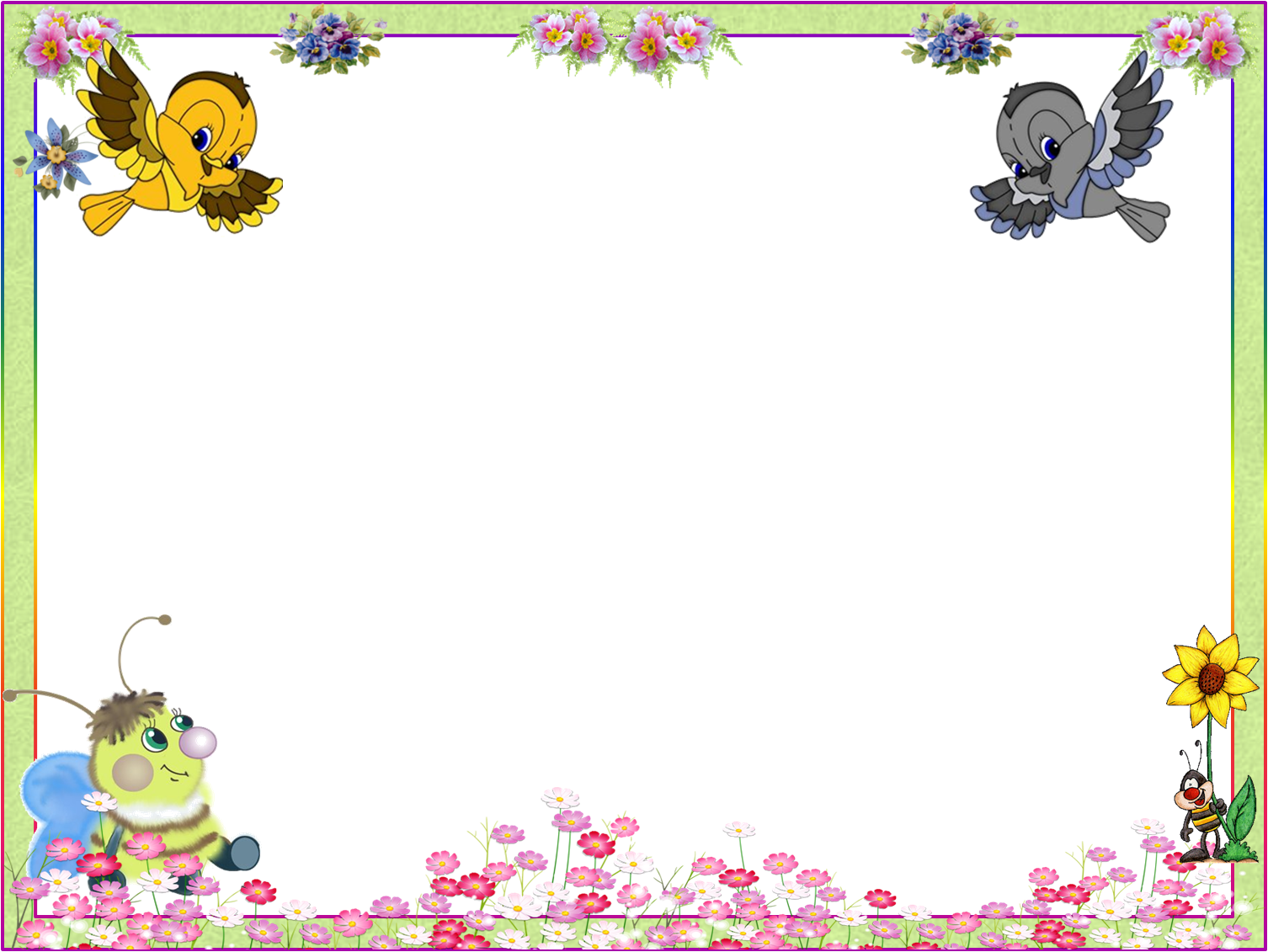 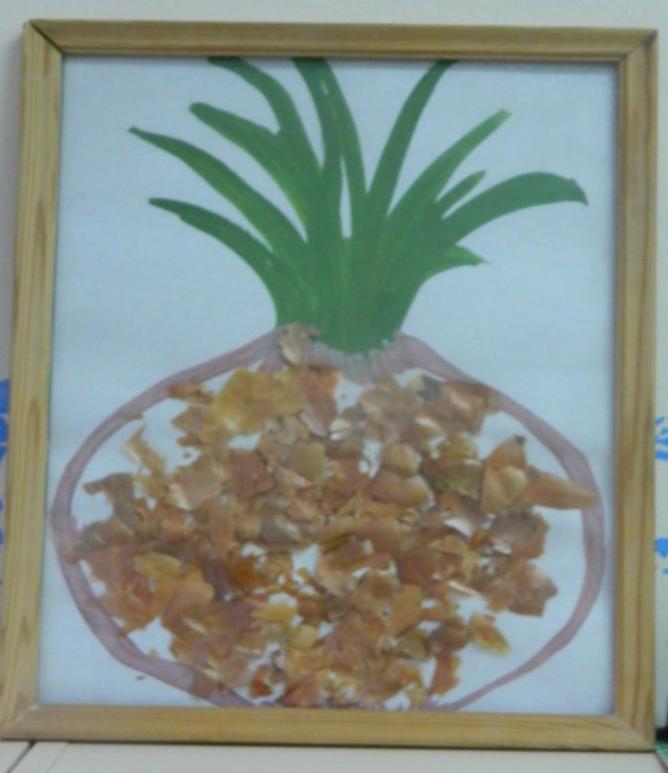 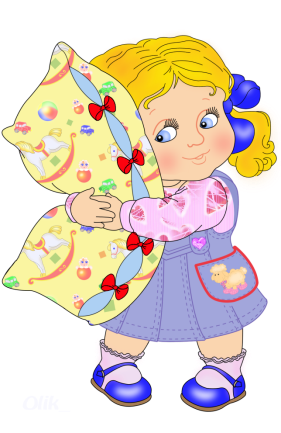 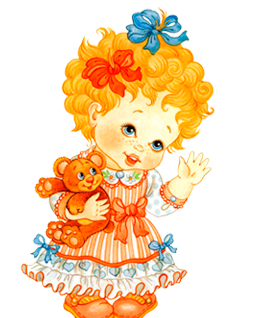 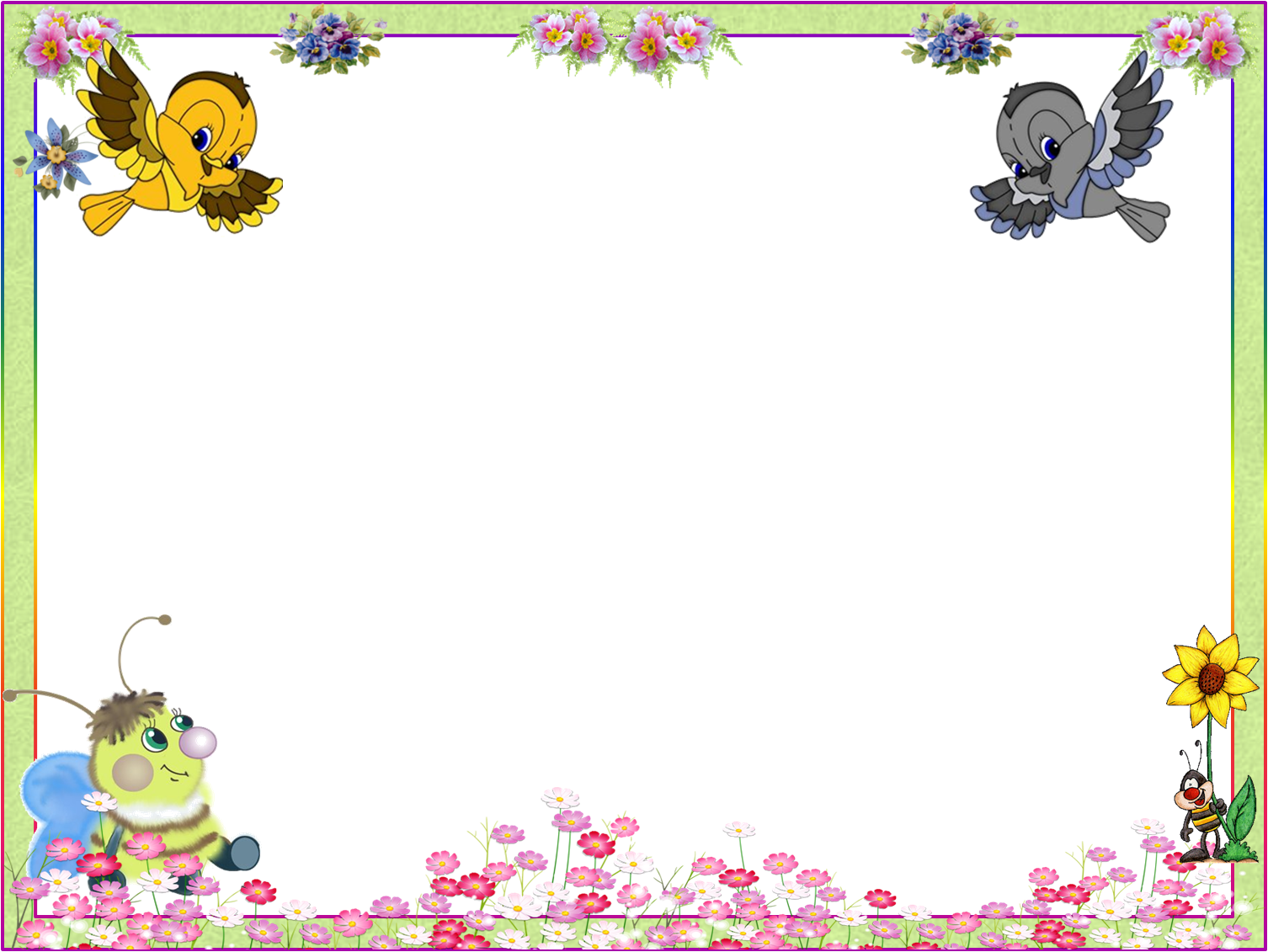 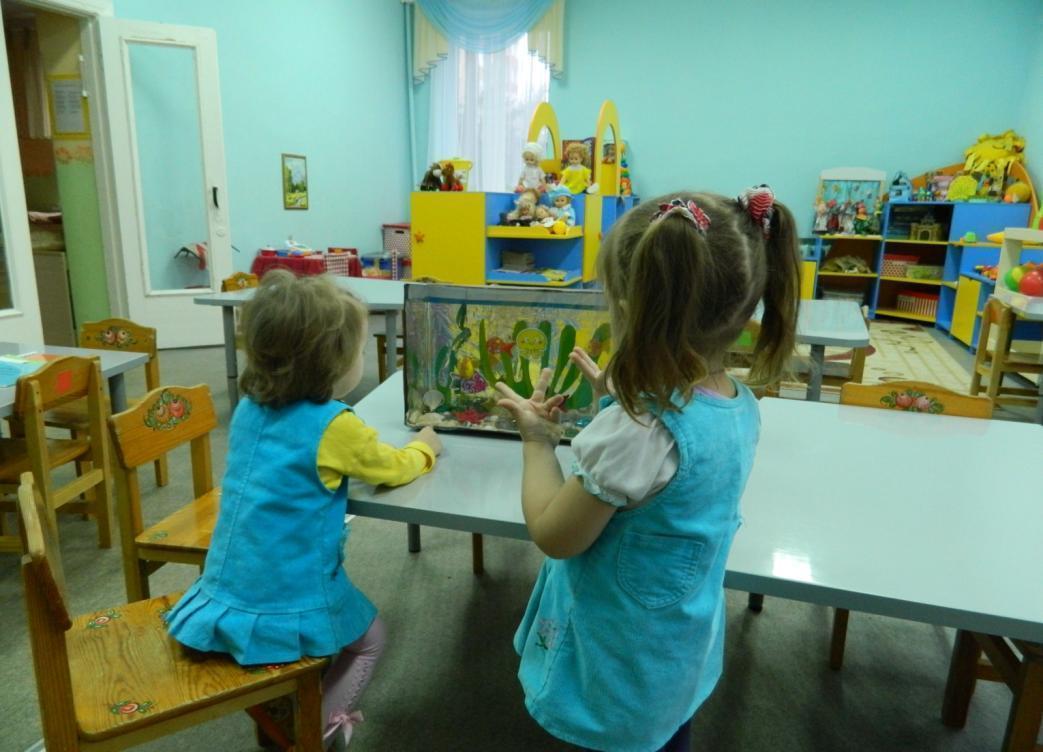 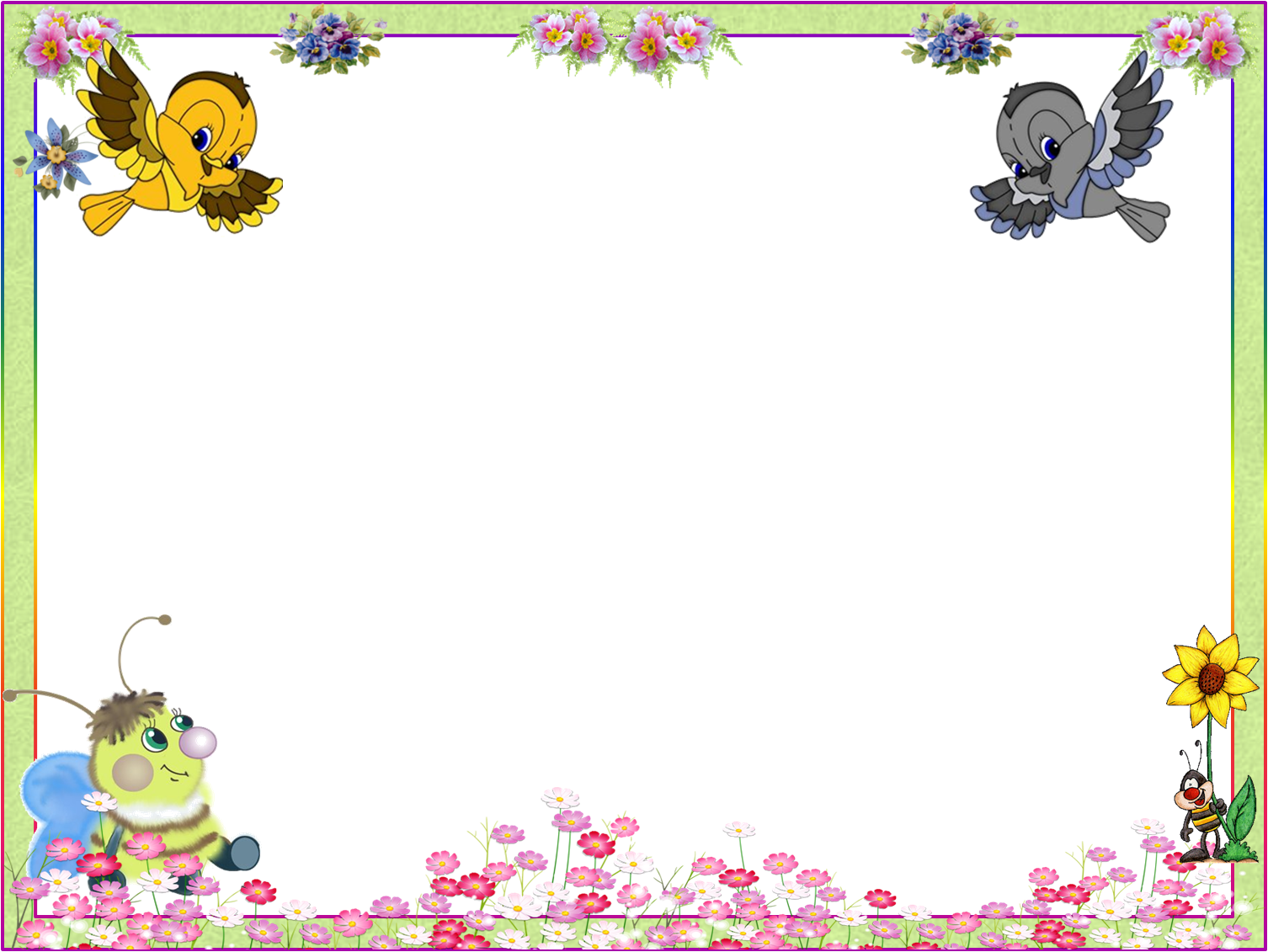 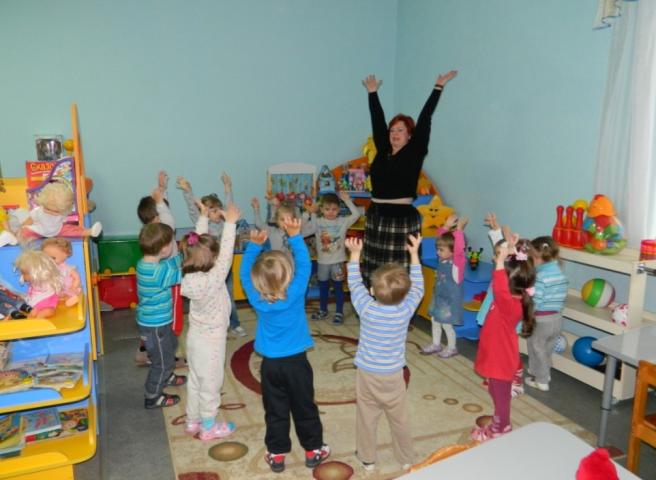 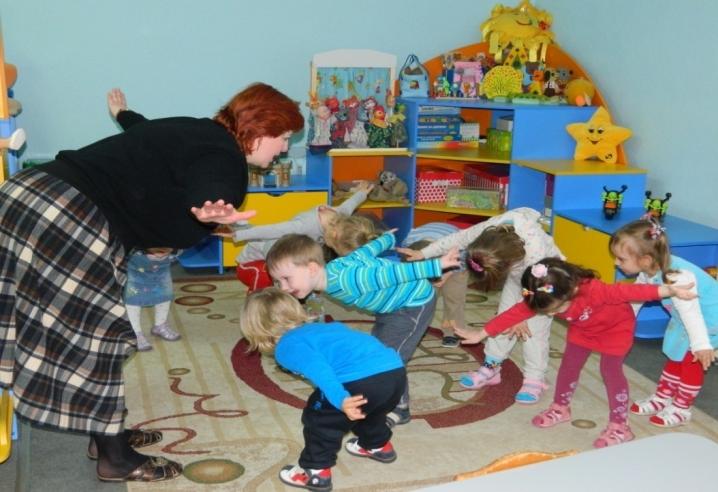 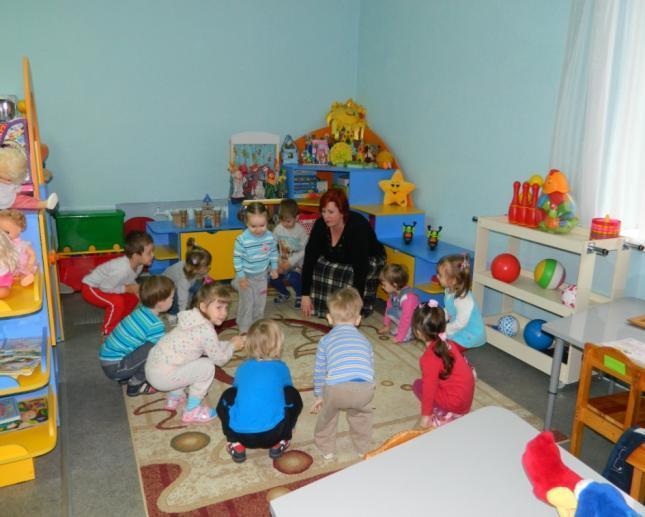 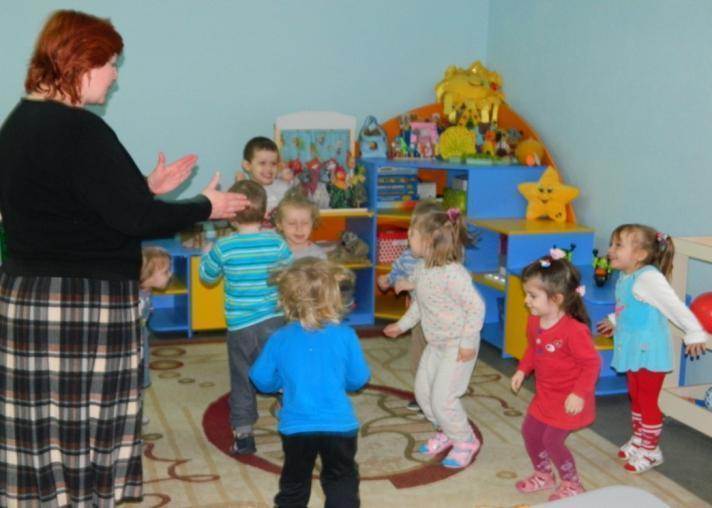 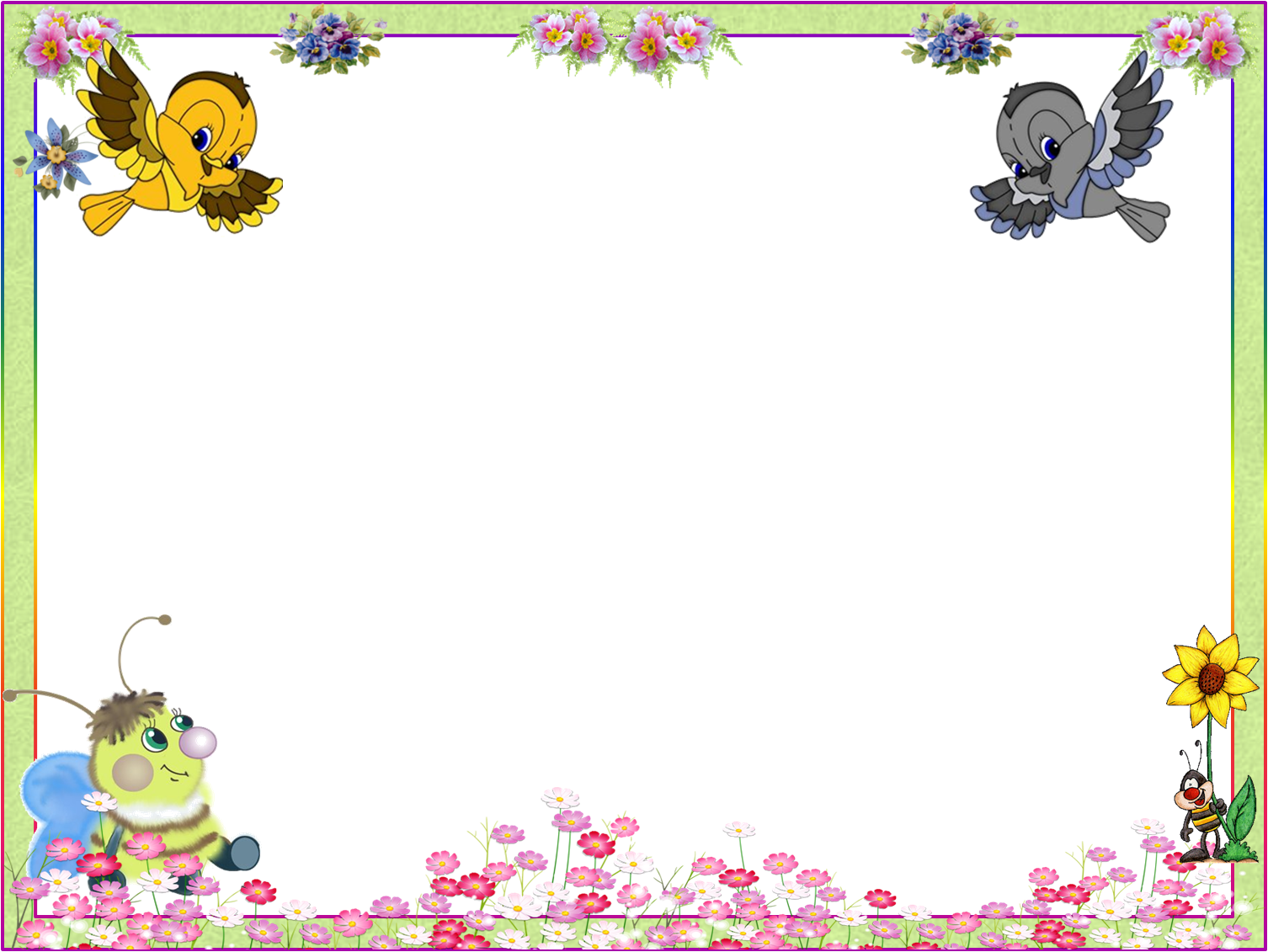 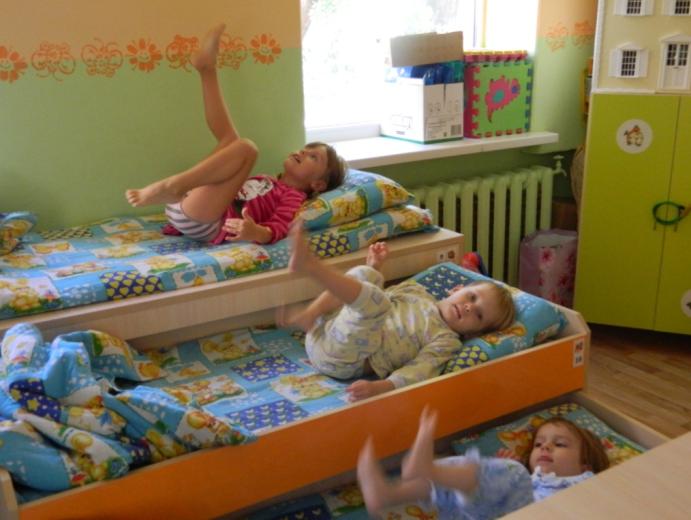 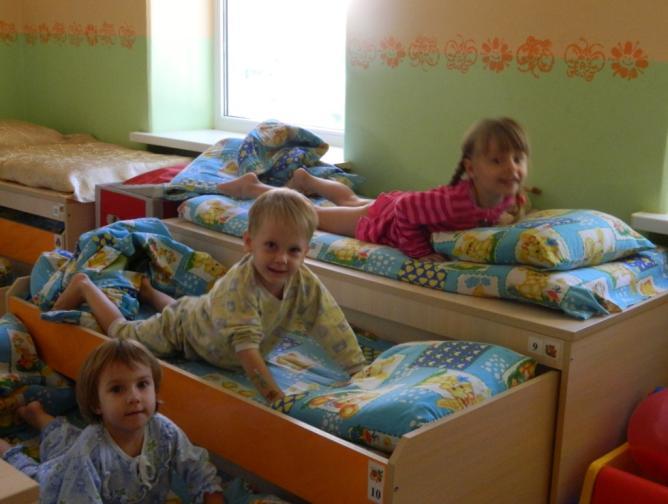 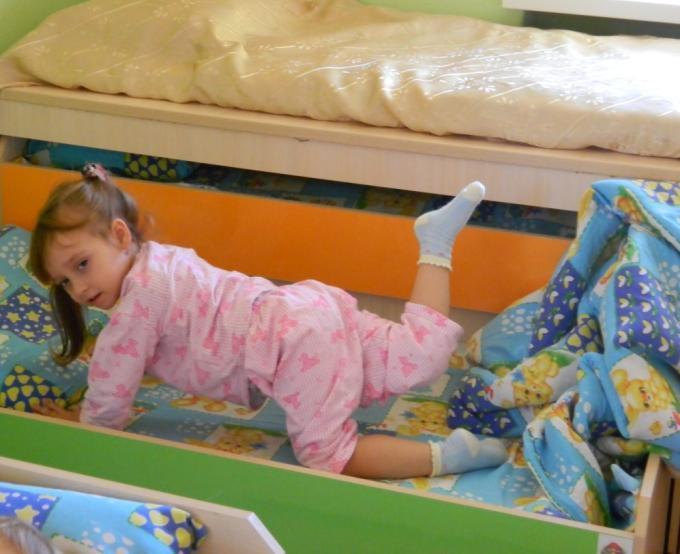 ГИМНАСТИКА ПОСЛЕ СНА
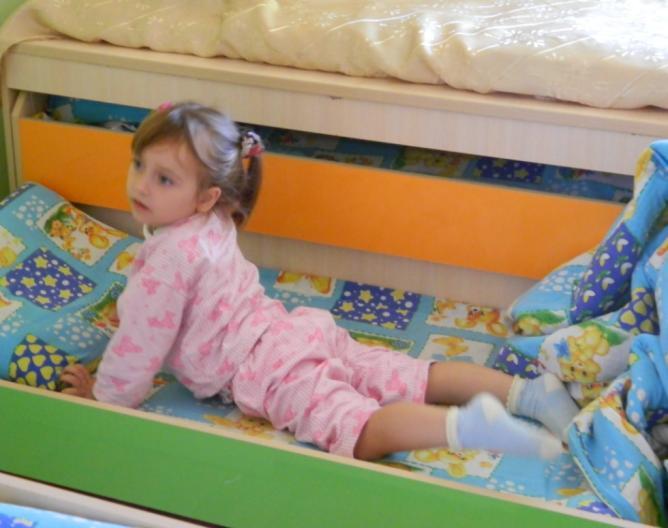 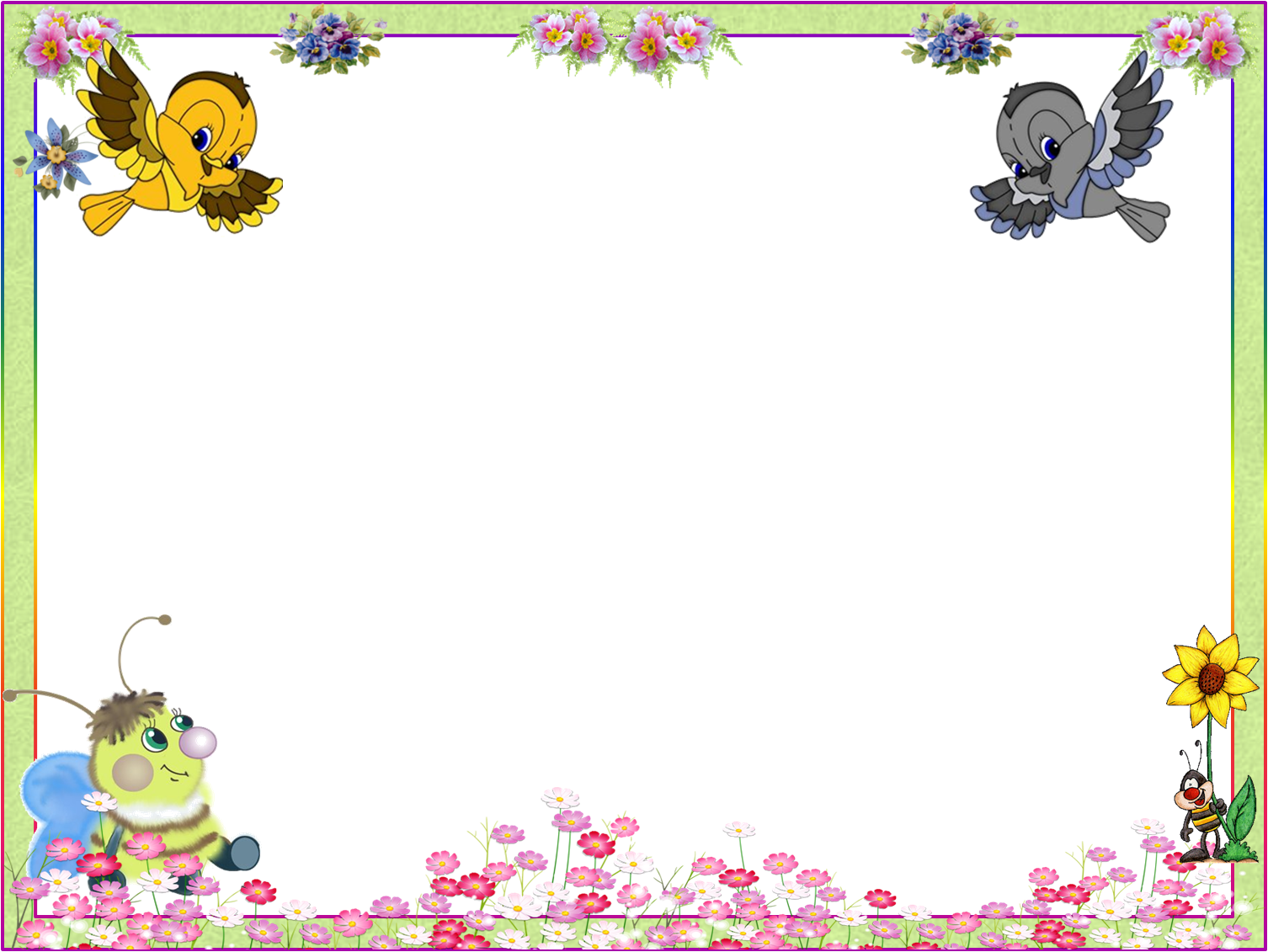 ДОРОЖКА «ЗДОРОВЬЯ»
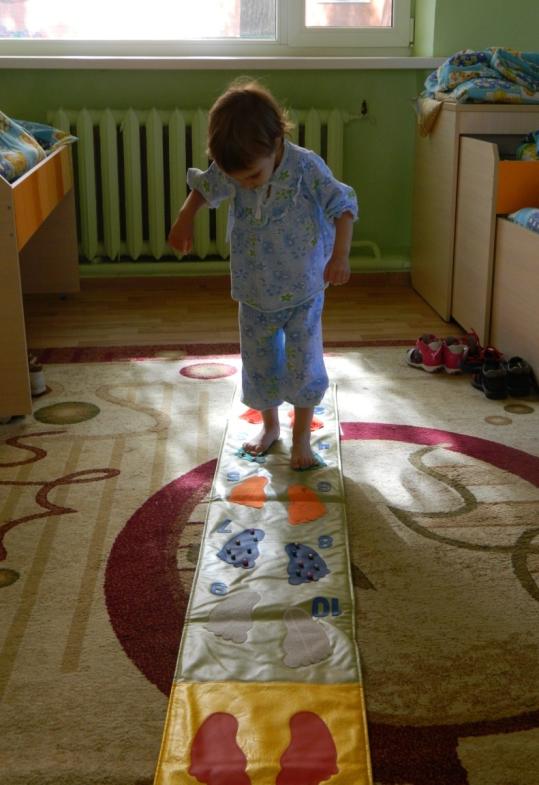 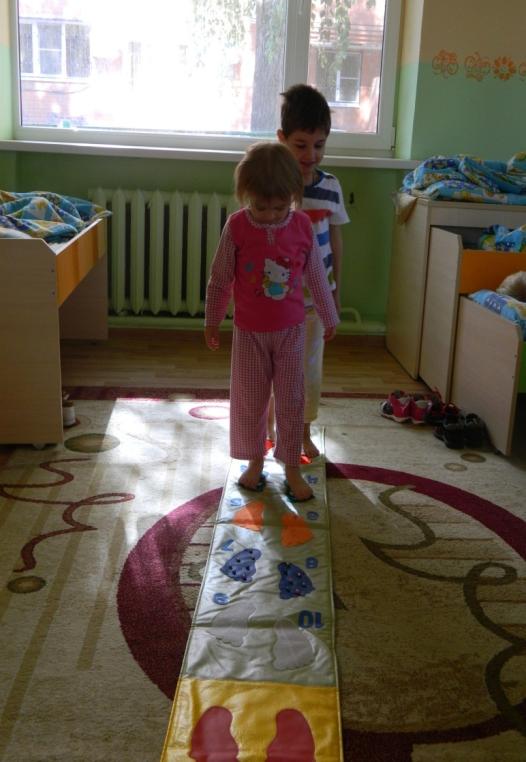 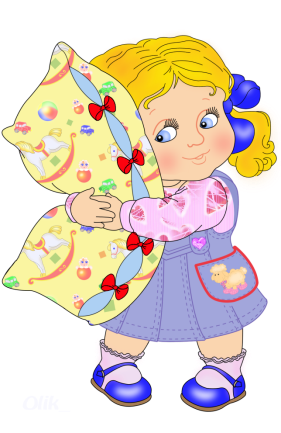 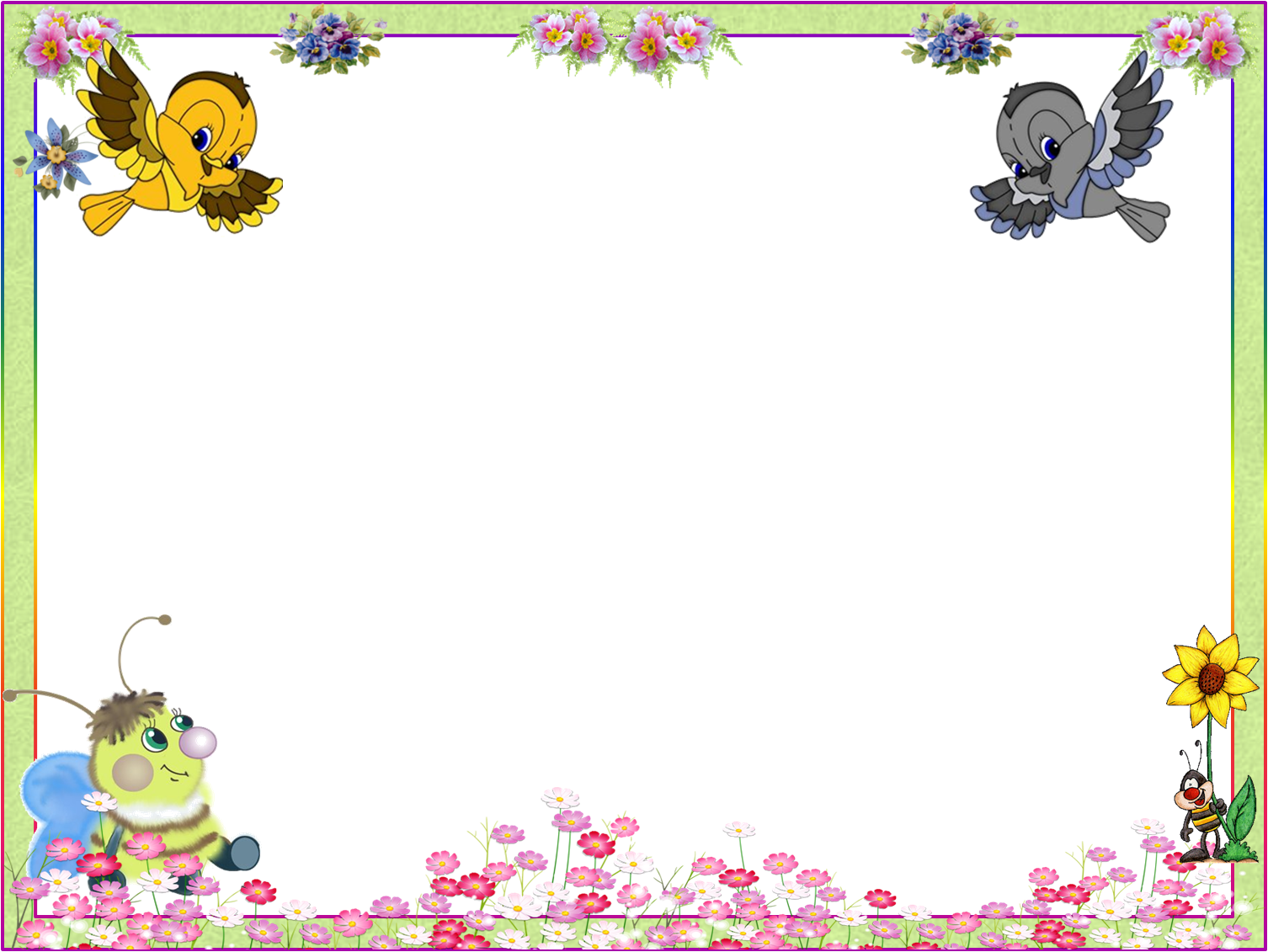 Основной этап
Психоэмоциональные игры; игры- упражнения для выработки правильной осанки; упражнения для развития дыхания; гимнастика для глаз; оздоровительные игры, игровая терапия; культурно – гигиенические навыки, закаливание -  с участием родителей.
НОД по развитию представлений о мире и о себе.
Совместная продуктивная деятельность детей, воспитателя и родителей.
Чтение детской литературы,  заучивание стихотворений, потешек.
Игровая  опытно – экспериментальная деятельность.
Информация, фотовыставки, опросы, анкетирование, родительские собрания, консультации.
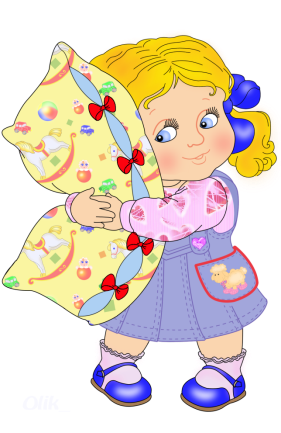 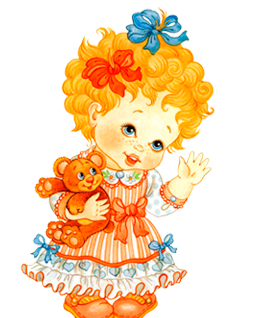 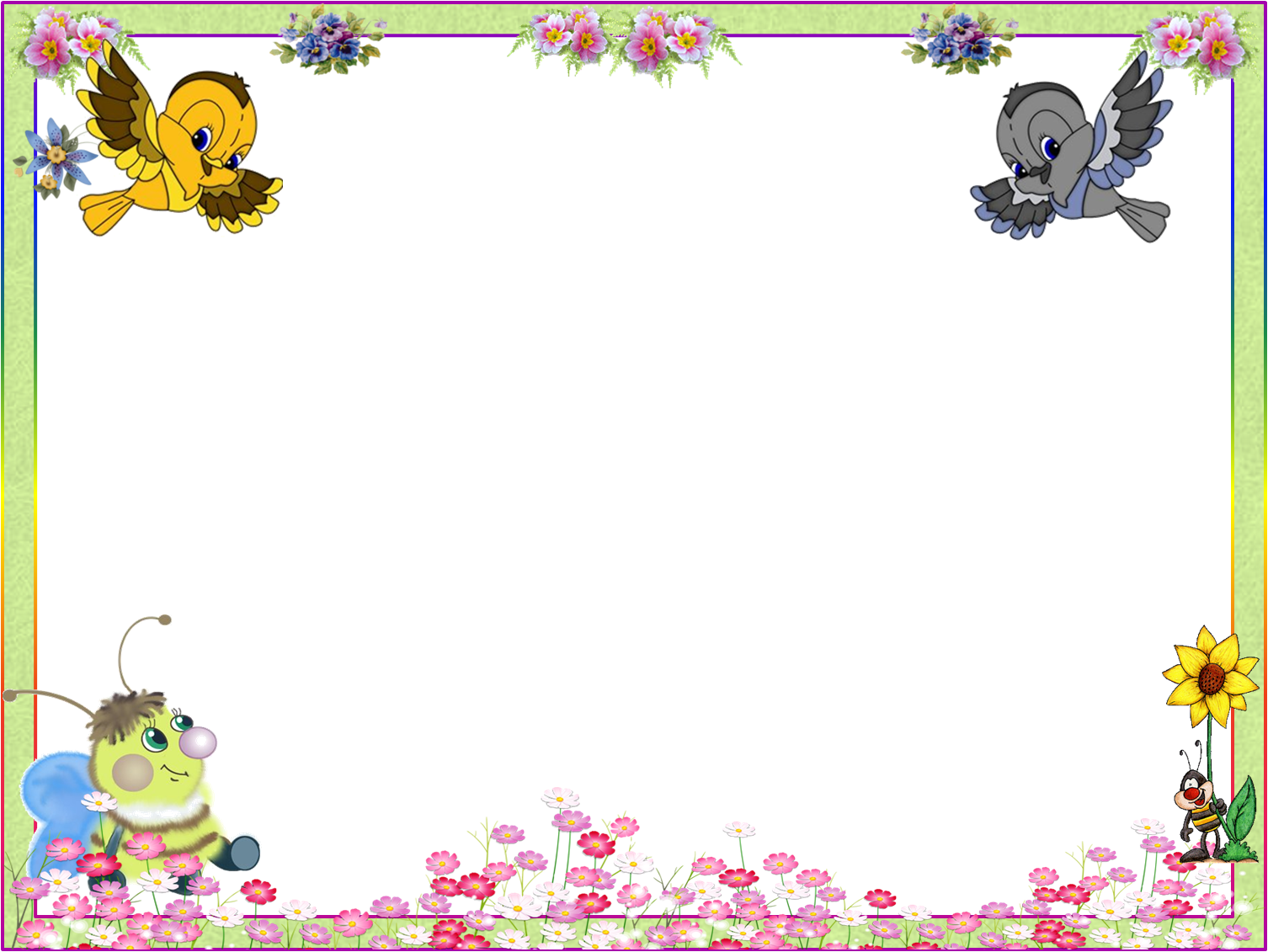 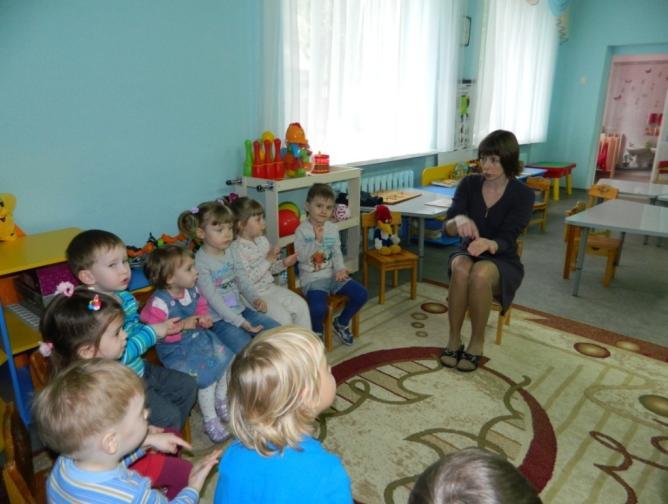 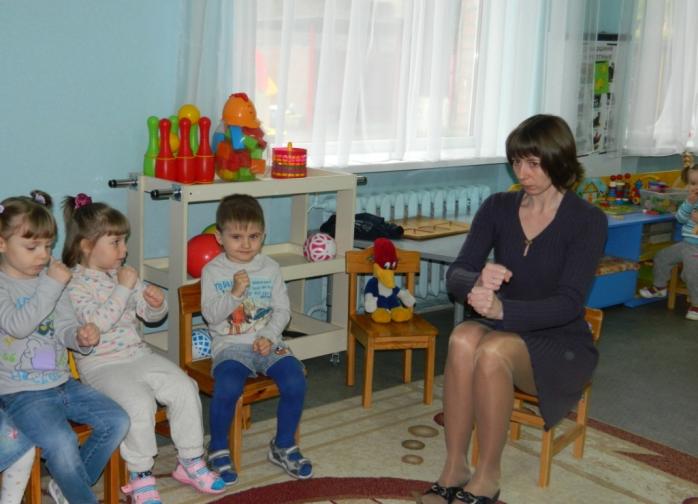 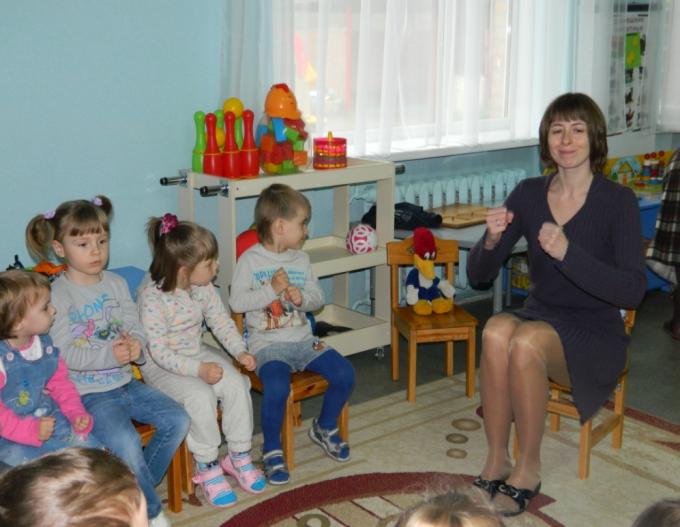 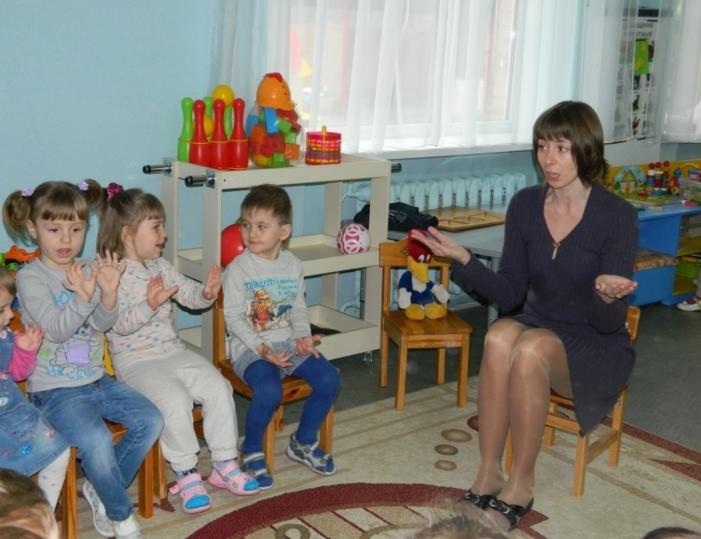 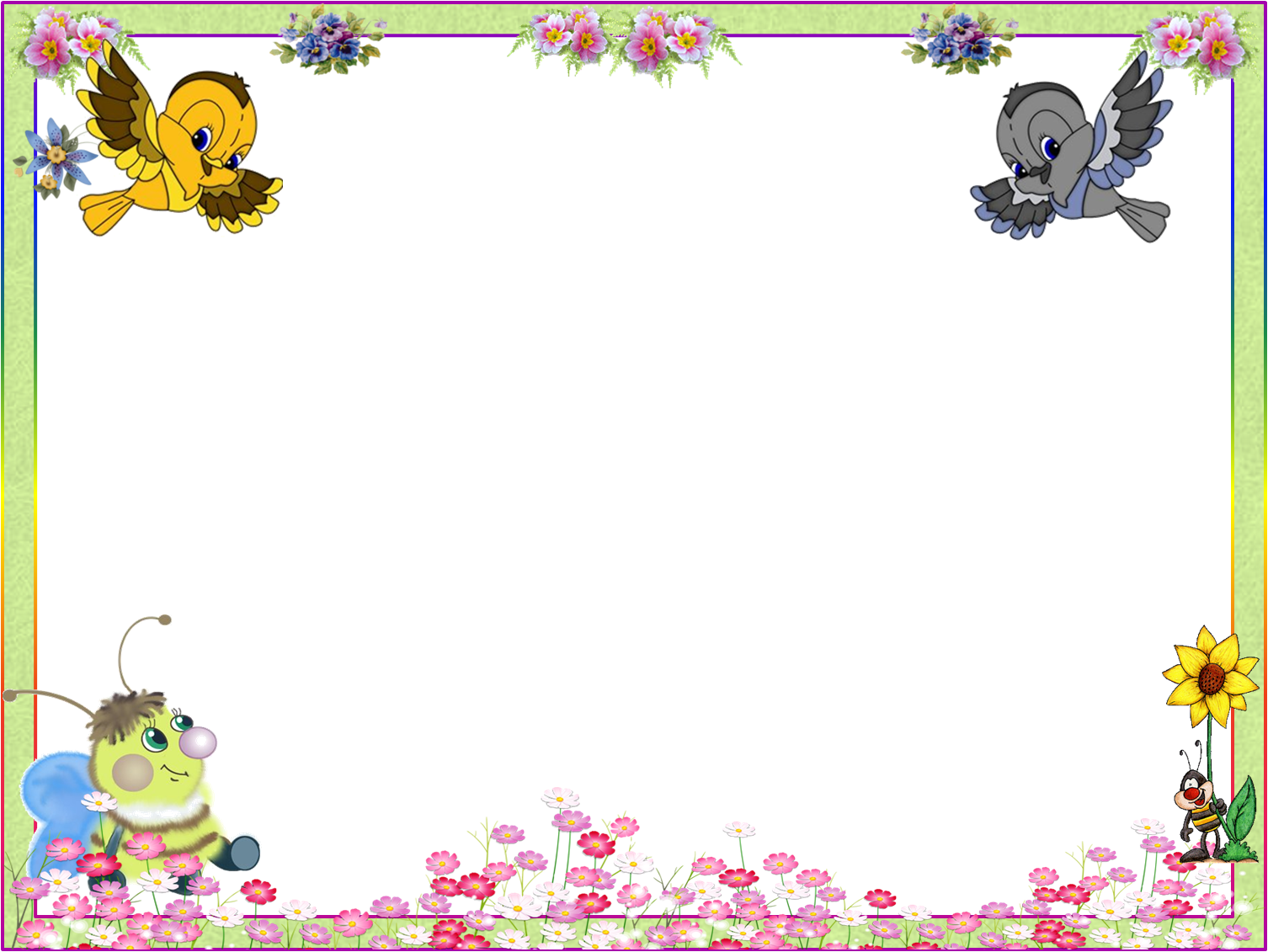 ПАСТУШОК ДУДИТ В РОЖОК
КОНТРОЛЬ ВЕТРОВ
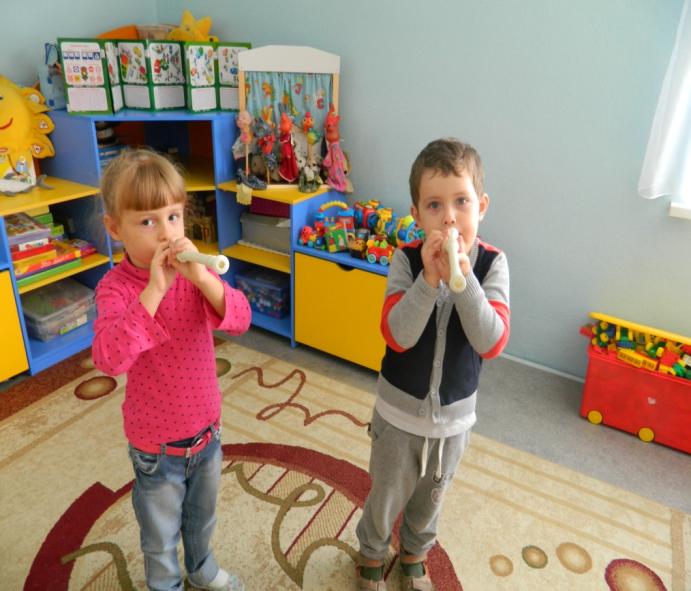 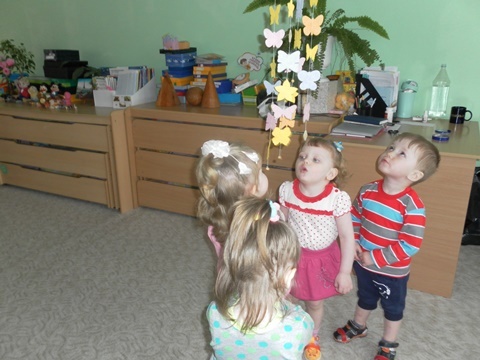 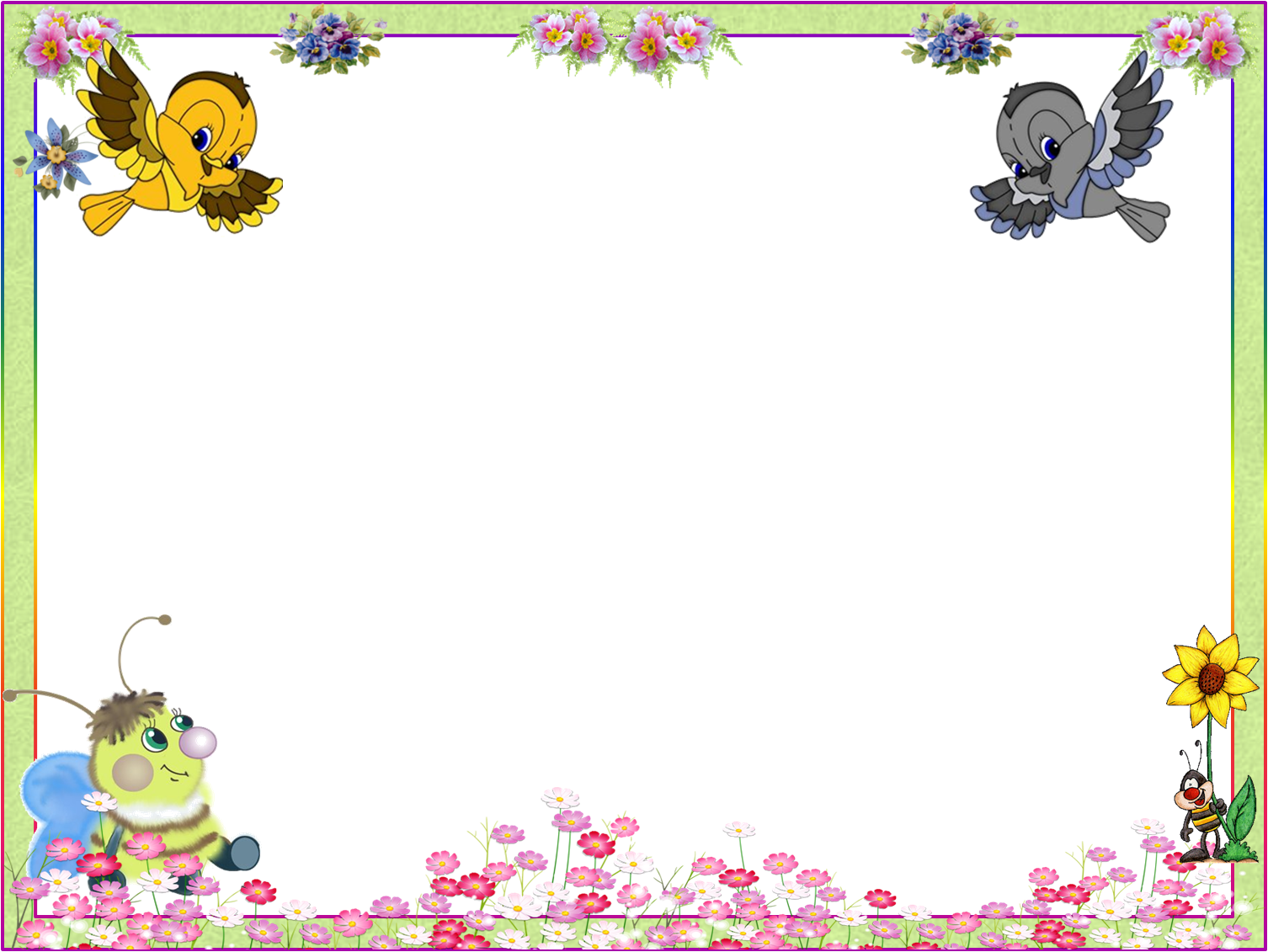 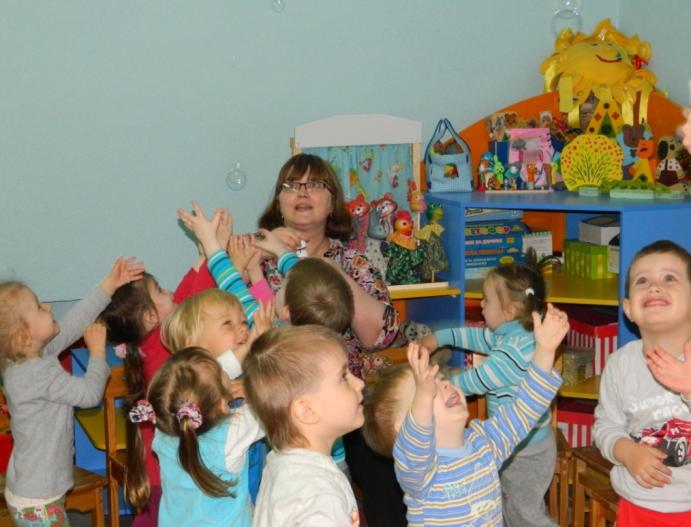 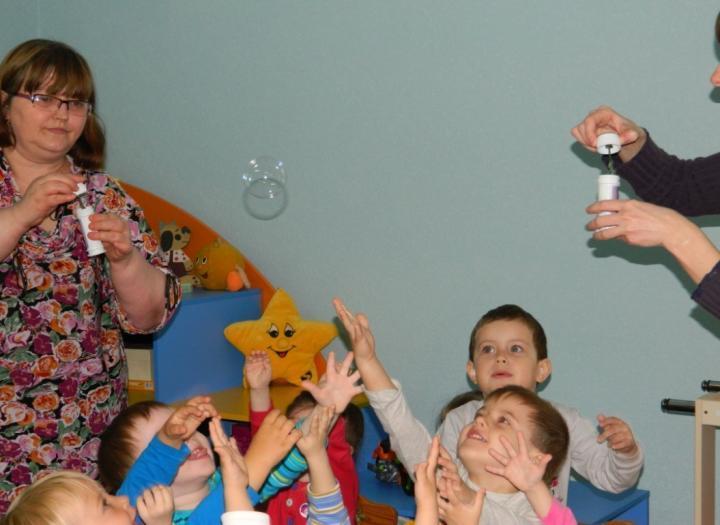 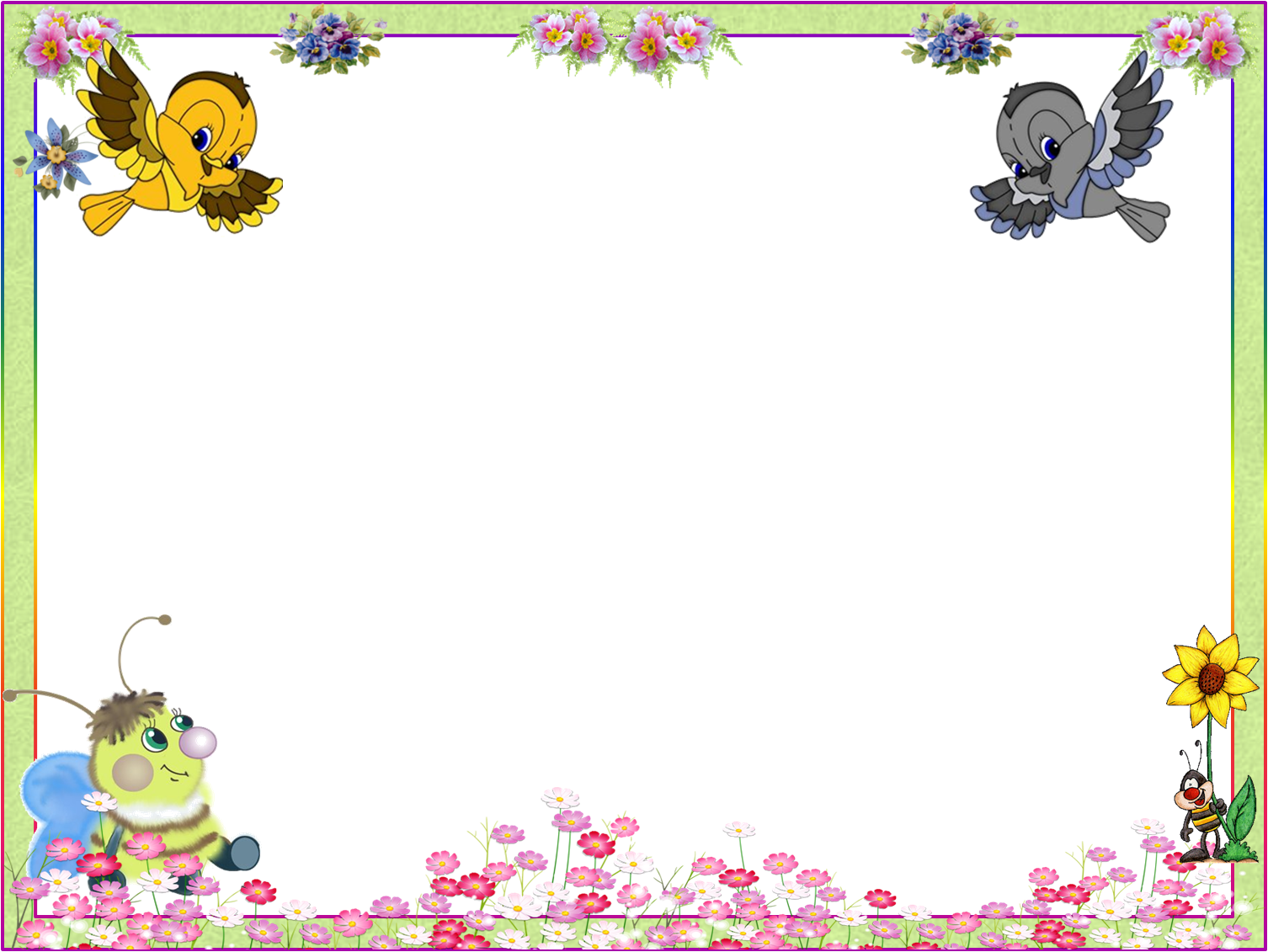 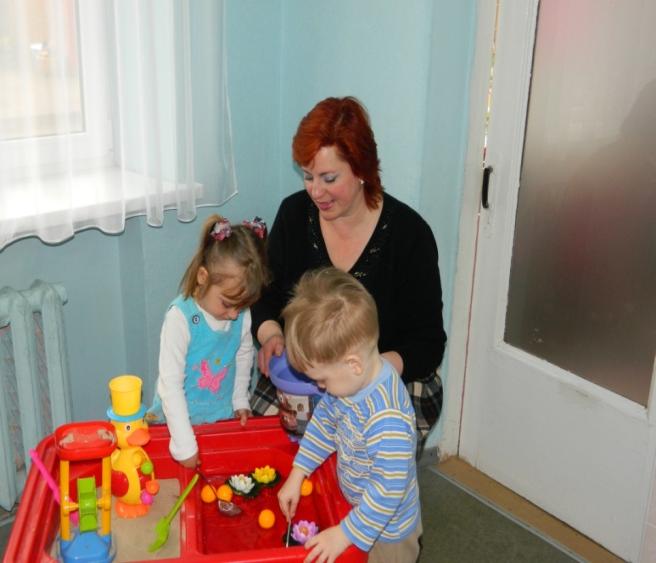 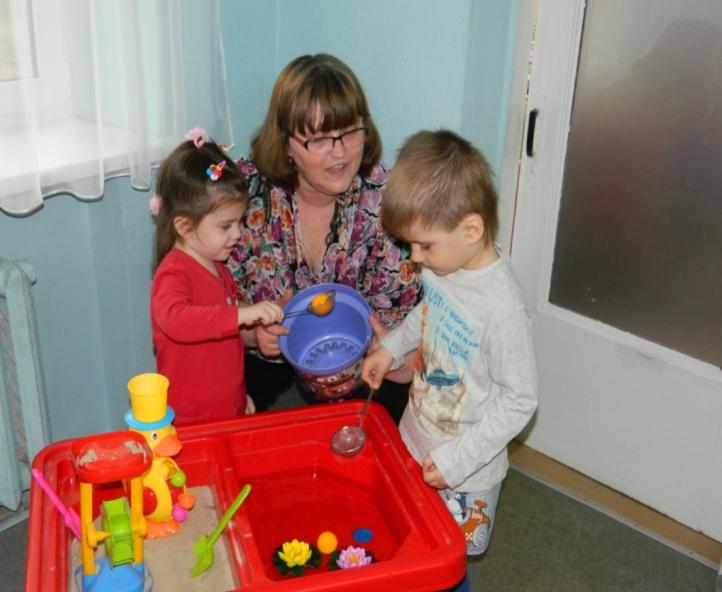 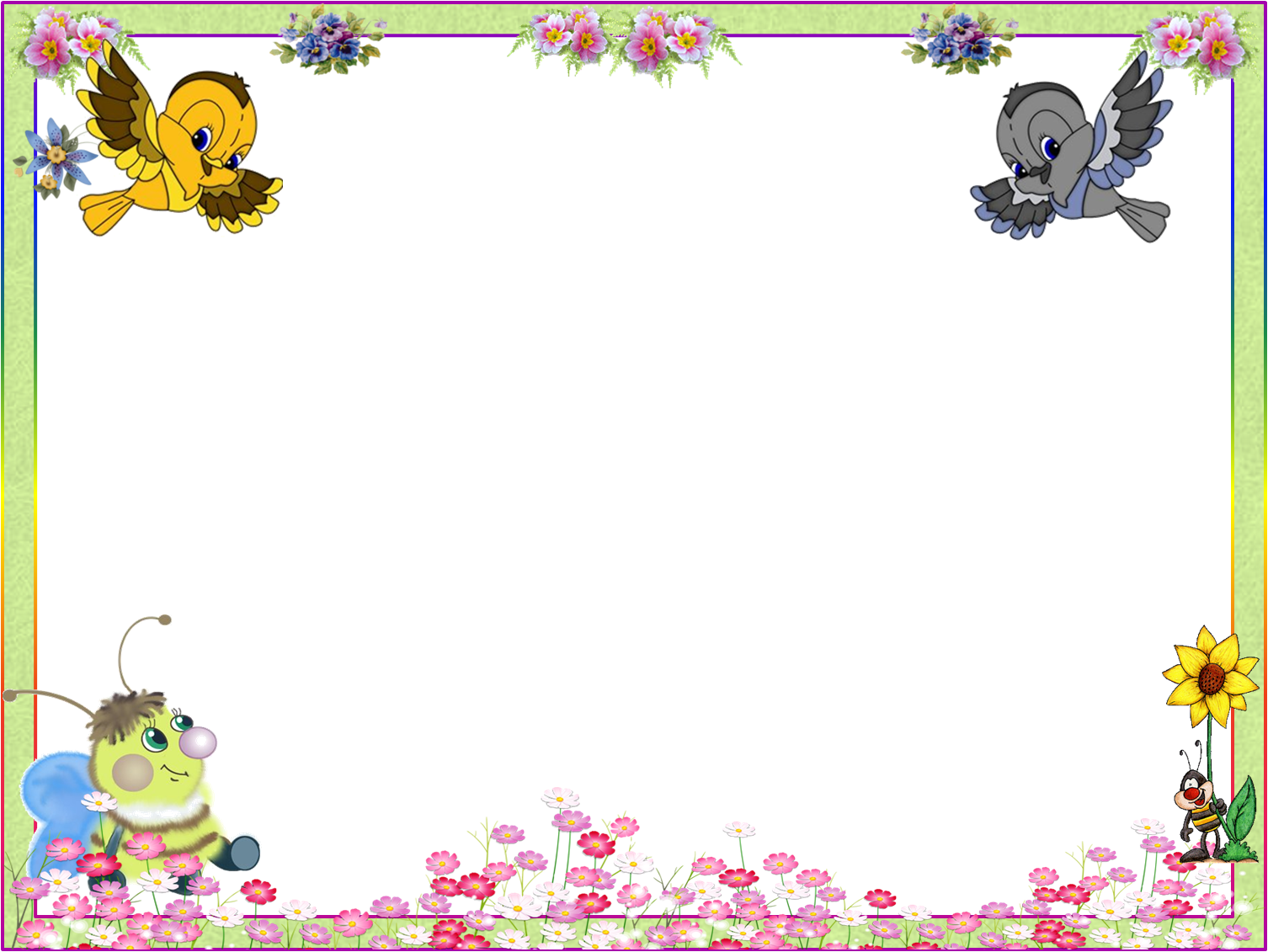 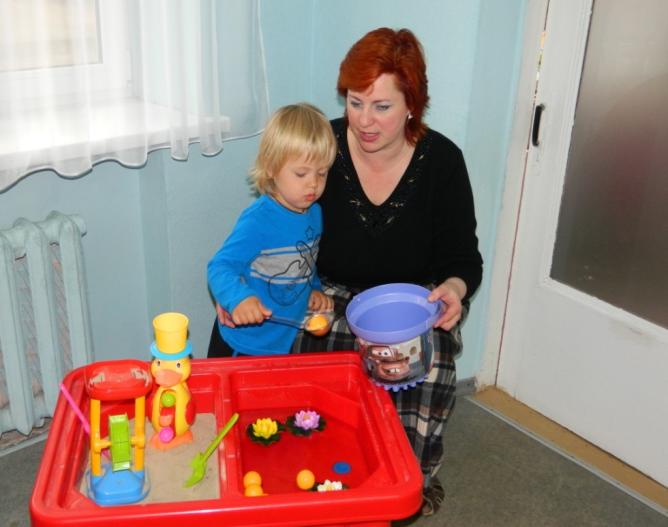 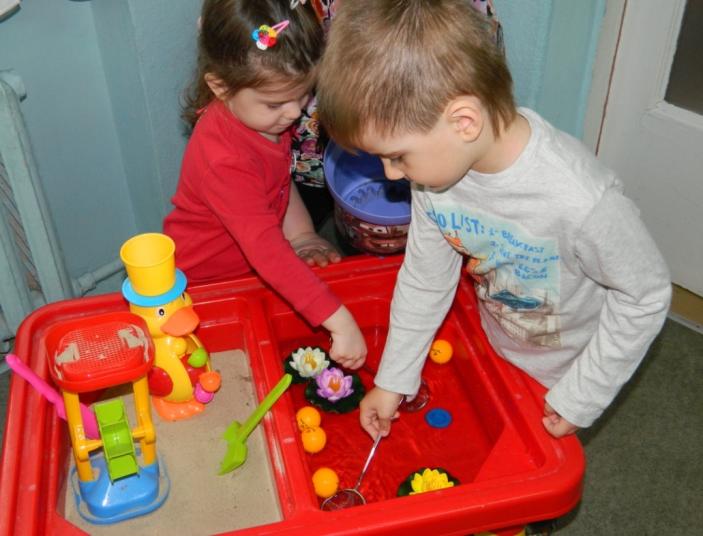 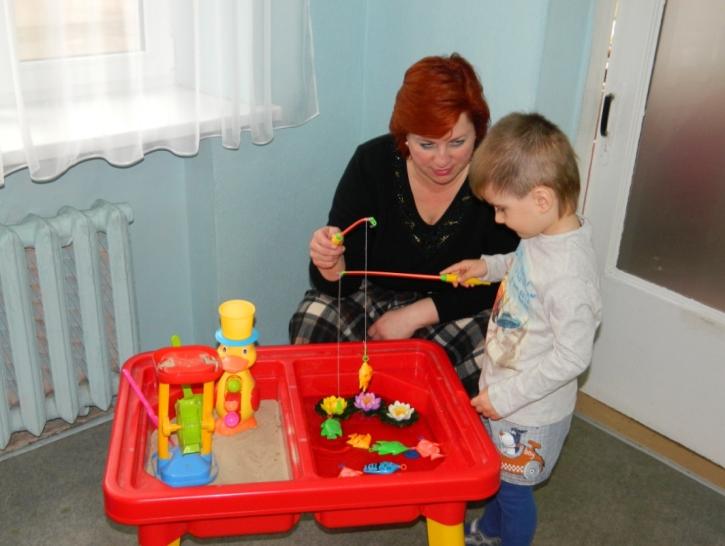 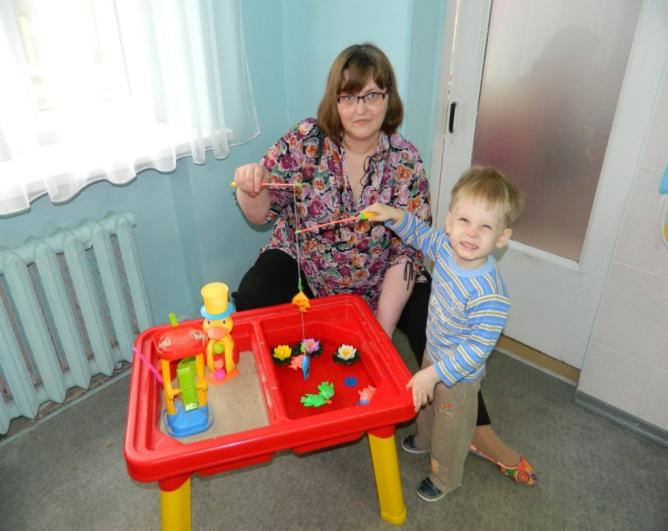